Jornadas Nacionales de incendios Forestales
Villa Gral. Belgrano
28 y 29 de noviembre de 2015
Analisis post-incendios
Ejemplos 
 Incendio del 6 al 12 de septiembre de 2013 en la región Sol de Mayo
Incendio del 8 y 9 de agosto de 2015 en el Parque Nacional Quebrda del Condorito
Objetivos de la presentacion
Proponer una rutina de análisis post-incendio para  registrar, en un informe resumido, los siguientes aspectos:  
1. Información LANDSAT
1.1 Fecha del incendio
1.2. Ubicación geográfica
1.3 Hora de inicio 
1.4 Duración del incendio
1.5 Ancho de la traza incendiada
1.6 Largo de la traza
2 Situación meteorológica. Breve descripción 
2.1 Imágenes GOES 13. Nubosidad. 
2.2 Presión en superficie o líneas de corriente en 850 hPa
2.3 Sondeos aerológicos. Velocidad del viento. 	Humedad ambiente. Corrientes convectivas por 	insolación . Penetración de corrientes convectivas 	por el fuego
2.4 Humedad del suelo. Precipitación en los 15 días 	anteriores
3. Actuación  de los Bomberos Voluntarios de 	Villa Gral. Belgrano 
	3.1. Posible origen  del fuego. Tipo de ataque al 	fuego. Detalle de la actuación. Comentarios 	de los bomberos que estuvieron en el 	operativo  
4. Tipo de combustible 
	4.1 de la zona de inicio
	4.2. de los alrededores.
Introducción
Sistemas báricos
º
A
B
A
Aire seco con cielo despejado  y  como se comprime al descender 
 se forma una zona  caliente sobre la capa superficial
Aire frio y humedo cielo cubierto o nublado
∂
∂
∂
A
B
º
A
B
A
El gran incendio de Sol de Mayo
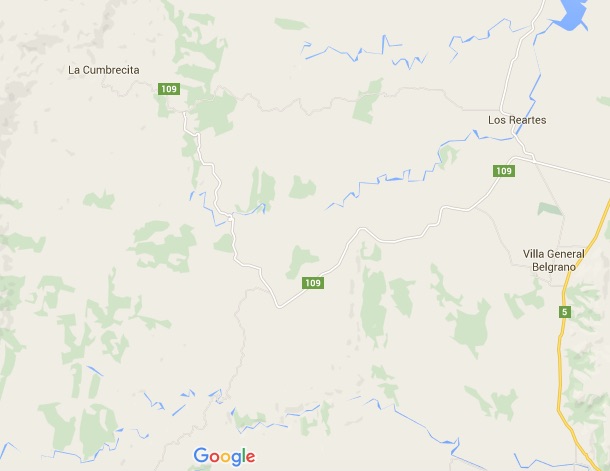 La Cumbrecita
Veamos como se aplica al análisis  del gran incendio de sol de Mayo
Los Reartes
Villa Gral Belgrano
Zona del incendio
60.000 ha
 600Km2